W3:   Experimentieren üben – Üben mit Experimentenam Beispiel des Themenbereichs Säuren und Basen / saure und alkalische Lösungen
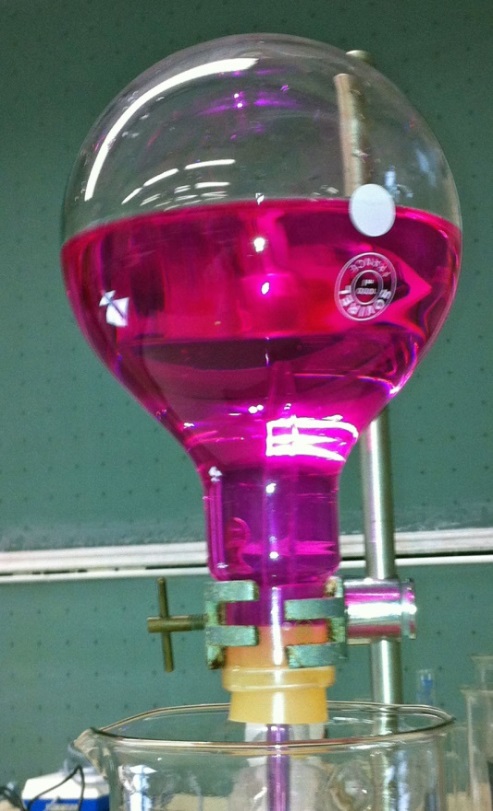 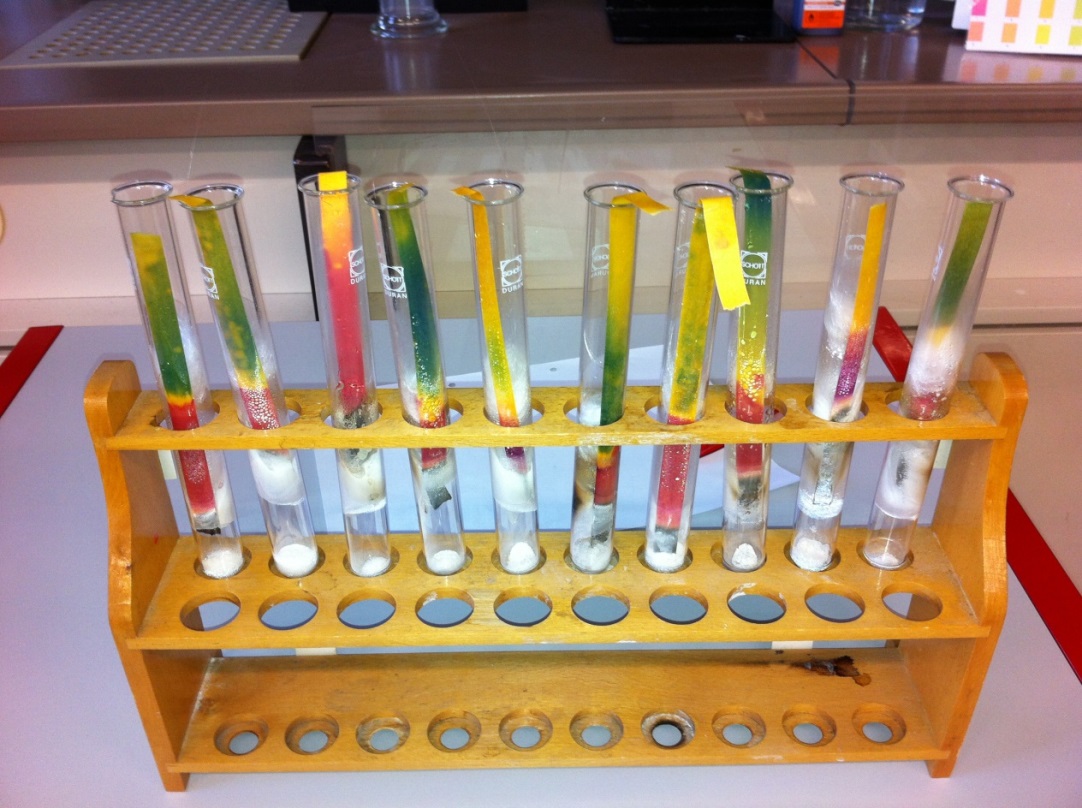 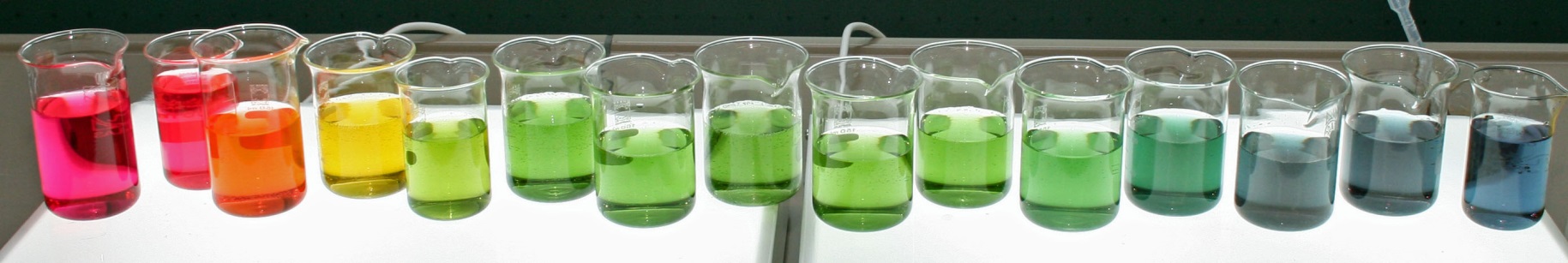 StD  Wiese
W3:   Experimentieren üben – Üben mit Experimentenam Beispiel des Themenbereichs Säuren und Basen / saure und alkalische Lösungen
Die gezielte Planung, praktische Durchführung 
und Auswertung von Experimenten kann 
eingeübt werden.
Mit Hilfe von Experimenten kann man 
Übungsanlässe schaffen.
In diesem Workshop betrachten Sie Experimente 
unter dem Aspekt des Übens. Sie
bearbeiten Möglichkeiten, experimentelle Fähigkeiten der Schüler einzuüben,
ordnen verschiedenen Übungsformaten Experimente zu,
erörtern Möglichkeiten und Stolpersteine experimenteller Hausaufgaben …
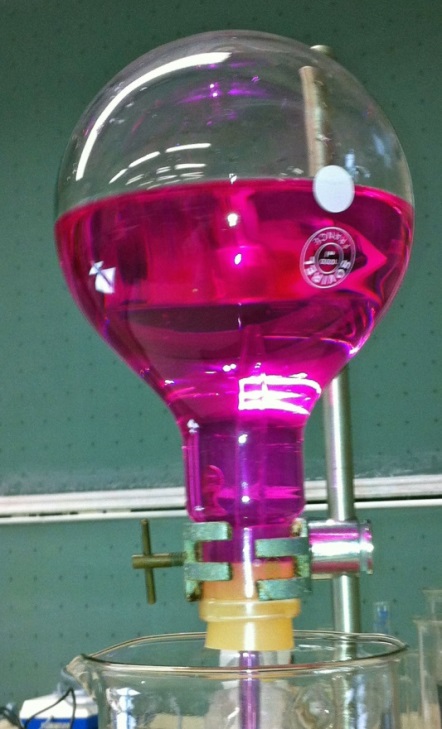 StD  Wiese
W3:   Experimentieren üben – Üben mit Experimentenam Beispiel des Themenbereichs Säuren und Basen / saure und alkalische Lösungen
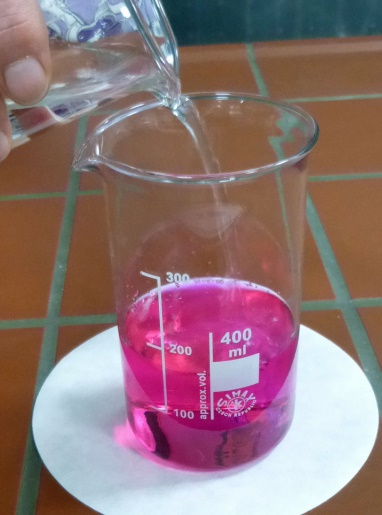 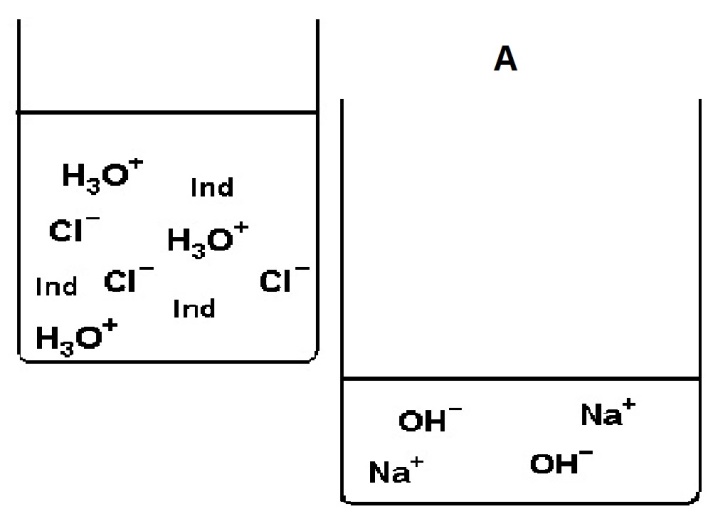 Stoff- und Teilchenebene anschaulich verknüpft
W3:   Experimentieren üben – Üben mit Experimentenam Beispiel des Themenbereichs Säuren und Basen / saure und alkalische Lösungen
Thermolyse von Ammoniumchlorid – vier Säure-Base-Reaktionen in einem Experiment
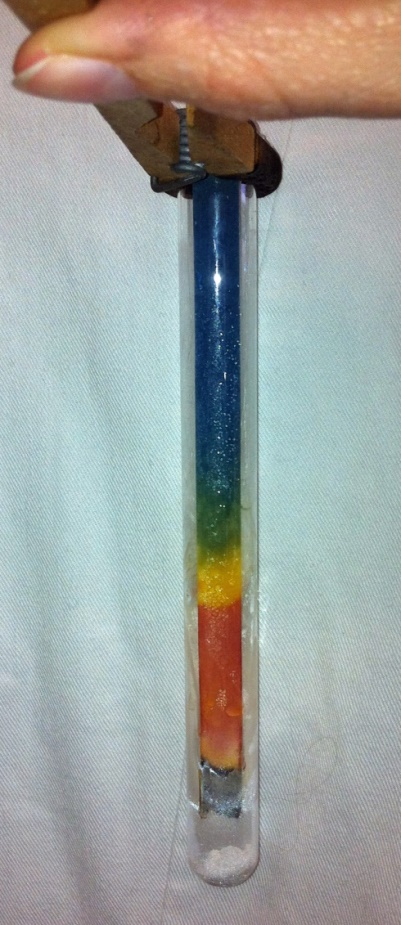 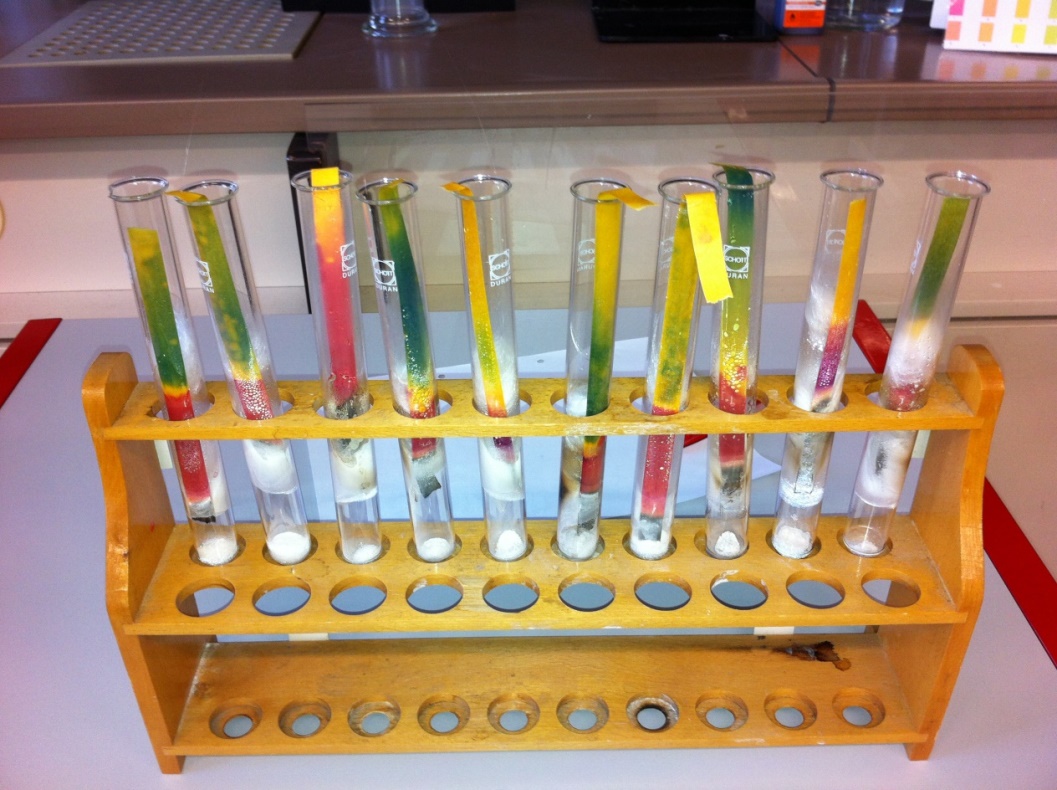 W3:   Experimentieren üben – Üben mit Experimentenam Beispiel des Themenbereichs Säuren und Basen / saure und alkalische Lösungen
Vorstellungen zum pH-Wert experimentell einüben – die logarithmische Skala praktisch erlebt
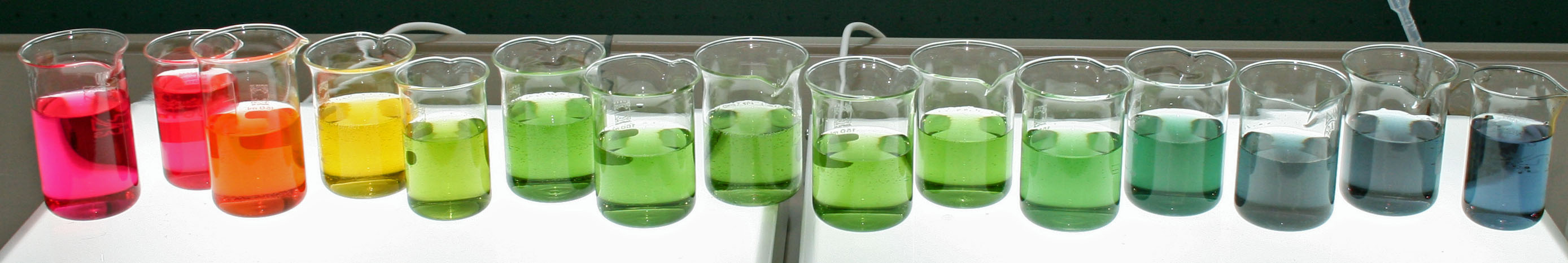 W3:   Experimentieren üben – Üben mit Experimentenam Beispiel des Themenbereichs Säuren und Basen / saure und alkalische Lösungen
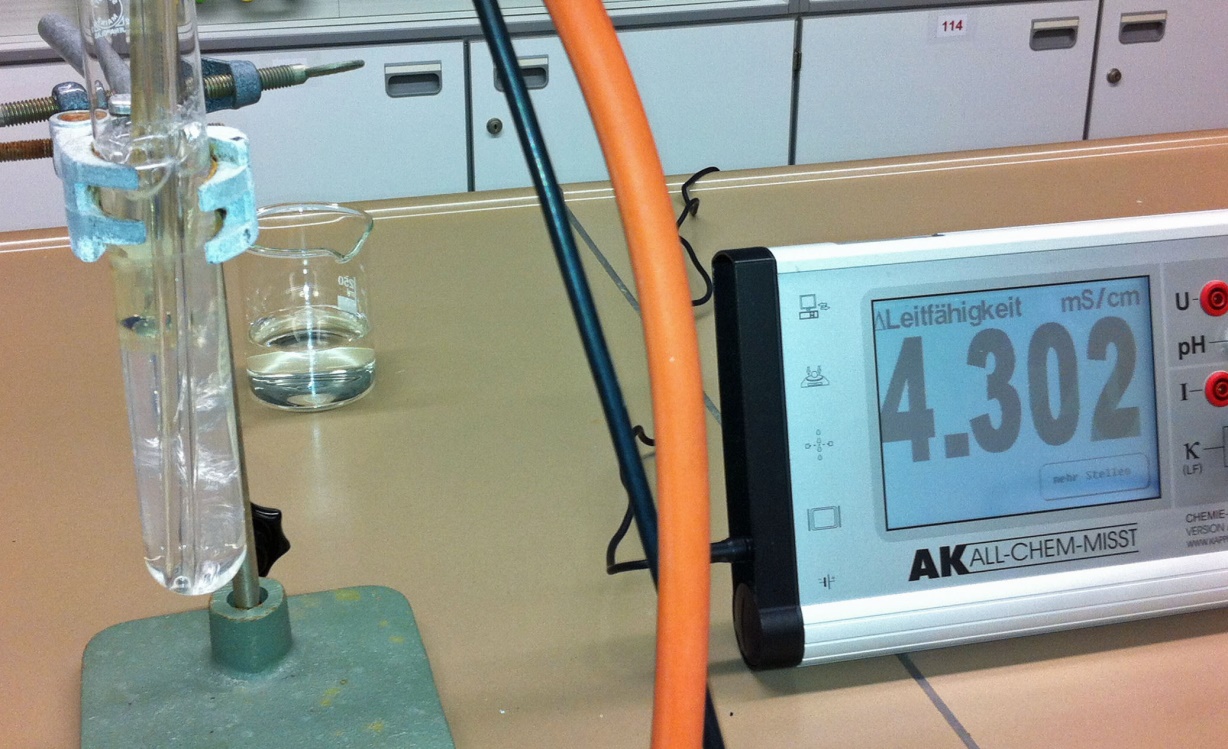 Ü3 – Üben auf hohem Niveau
Leitfähigkeitsänderungen beim Einleiten von 
Kohlenstoffdioxid in Kalkwasser